3 тур
Выполнила: ученица
3 В класса МБОУ СОШ №7 г. Туймазы
Габдуллина Радмила Радиковна
ХУДОЖЕСТВЕННЫЙ ФИЛЬМ
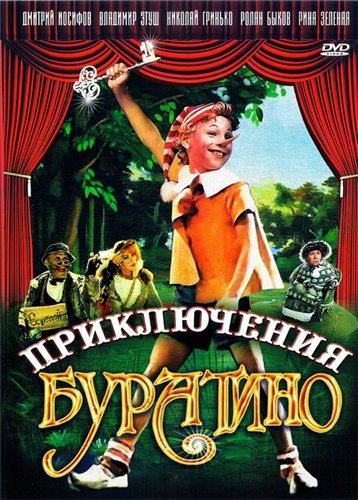 РЕЖИССЕР - ЛЕОНИД НЕЧАЕВ

МУЗЫКА - АЛЕКСЕЙ РЫБНИКОВ
СЛОВА – Юрий Энтин, Булат Окуджавы
ГОД ИЗДАНИЯ    1975 Г.

ТЕЛЕПРЕМЬЕРА СОСТОЯЛАСЬ
1-2 ЯНВАРЯ 1976 ГОДА
АКТЕРЫ
Татьяна Проценко
Дмитрий Иосифов
Роман Столкарц
Томас Аугустинас
Рина Зеленая
Николай Гринько
Актеры
Баадур Цуладзе

Баадур Цуладзе
Дмитрий Иосифов
Владимир Этиш
Елена Санаева
Григорий Светлорусов
Владимир Басов
Ролан Быков
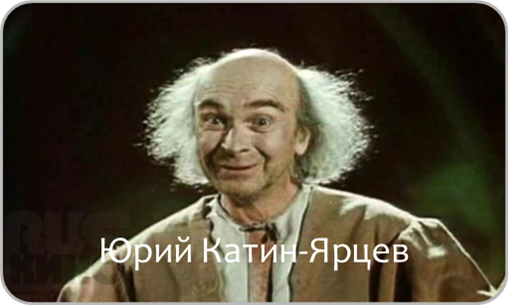 Музыкально-теоретический анализ
Песня «Буратино»
Куплетная форма – 3 куплета
Хоровое исполнение- детские голоса
Композиторская.
Темп- быстрый.
Музыкально-теоретический анализ
Песня черепахи Тортилы

Куплетная форма -  4 куплета
Женское сольное исполнение
Композиторская
Темп - медленный
Понравившиеся песни!
Очень понравился художественный фильм «Приключения Буратино». Я впервые посмотрела его. Все песни очень запоминающиеся. 
	Мне нравиться  песня «Буратино». Она поется в самом конце фильма. Такая живая песня, что охота встать и вместе с героями спеть её и станцевать.
	Даже если не смотрел фильм, а услышал песню, то очень ясно представляешь Буратино. Такого  энергичного, доброго, веселого, готового всегда  прийти на помощь друзьям. 
	Буратино не очень послушный мальчик, т.к. он ушел с незнакомыми ему людьми (котом Базилио и лисой Алисой), он не думал что за него будут волноваться, его будут искать. Это не очень хороший поступок.
Какую бы роль вы хотели сыграть в этом мюзикле?
Как, наверное, все девочки я хотела бы сыграть роль – Мальвины.
 	Она такая утонченная, добрая, воспитанная, образованная, отзывчивая, красивая. 	У нее такие красивые глаза.
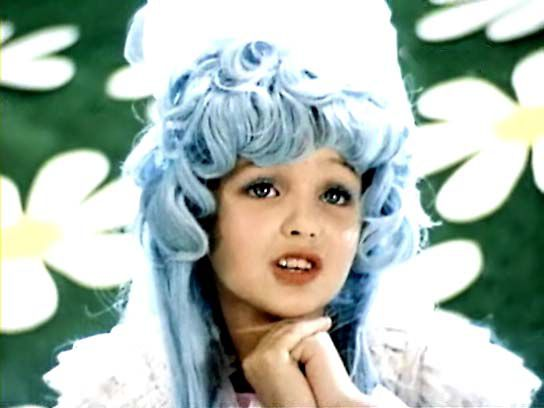